5.1
Approximating Areas
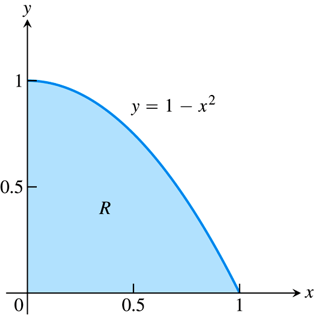 The Area Problem
By forming, say, two rectangles, each of width ½, and whose heights are given by the height of the function, we obtain an easily calculable approximation (the area in red) to the actual area under the curve (the area in blue).
True, this is not a very good approx-imation, so can you suggest a way to obtain a better one?
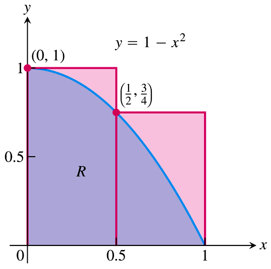 We Need More Rectangles
By using more rectangles, we are able to obtain what appears to be a closer approximation to the true area under the curve.
Presumably then, the more rectangles we use, the better the approximation will become, and that is the basic idea behind the area problem.
Notice as well that this approximation (in red) is an overestimate of the true value, due to the fact that we chose to use the highest points on the graph (the left endpoints of the intervals) as the heights of our rectangles.
This is typically called an upper sum, and we can find a corresponding lower sum by choosing the lowest points (the right endpoints) as the heights of our rectangles.
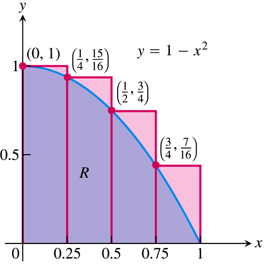 Lower Sums vs. Upper Sums
This lower sum (in red) is an underestimate of the true area under the curve, but we could still imagine that, the more rectangles we use, the closer our approx-imation should be to the true value.
In this example, we’ve seen that using left endpoints to calculate the heights of the rectangles gives an overestimate, and using right endpoints gives an underestimate.
Can you think of another choice for the height of each rectangle that might give a better approximation, even with the same number of rectangles?
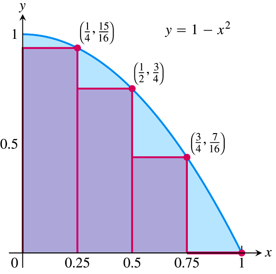 Midpoints:  A Better Approximation?
Using the functional values at the midpoints of each subinterval as the heights of the rectangles appears to give a better approximation to the actual area, where the underestimates balance the overestimates, at least to some extent.
In the following example, we crunch the numbers to find the values of the different approximations that we have been considering.
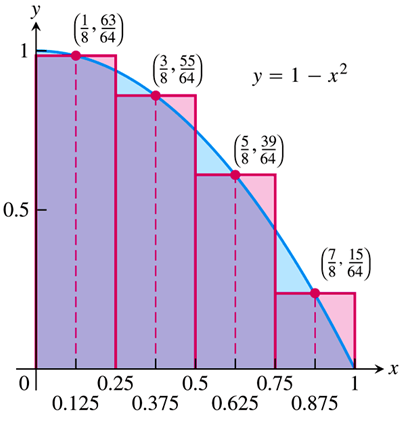 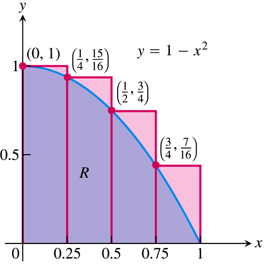 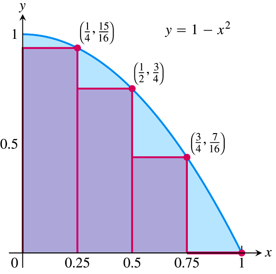 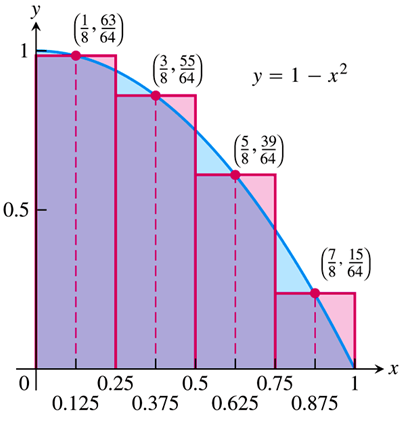 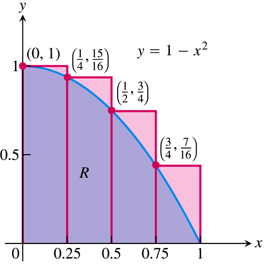 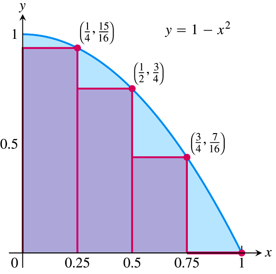 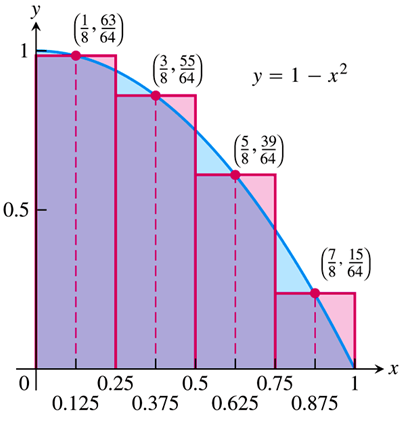 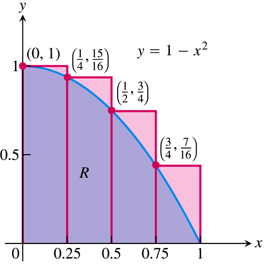 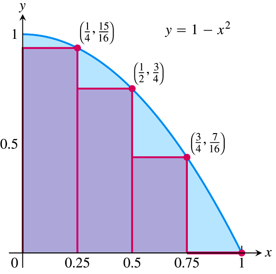 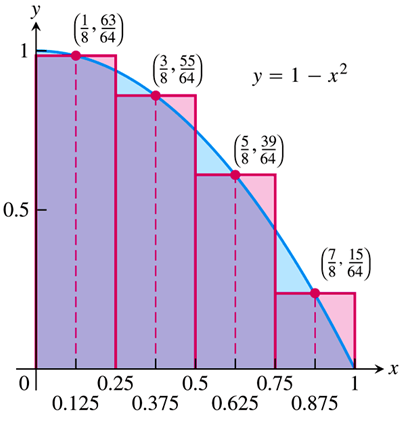 We Need More (and More) Rectangles
Whether we choose left-endpoints, right-endpoints, or midpoints to evaluate the height of the rectangles, the most important thing is the idea that the more rectangles we use, the closer our approximation should get to the true value.
Below are pictures of both a lower sum and an upper sum for the area of the region that we have been considering, this time using 16 rectangles.
It does indeed appear that our approximations are improving as we increase the number of rectangles.
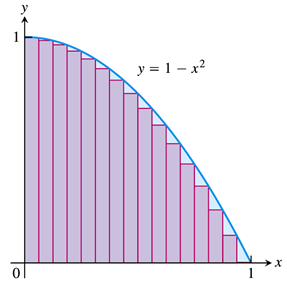 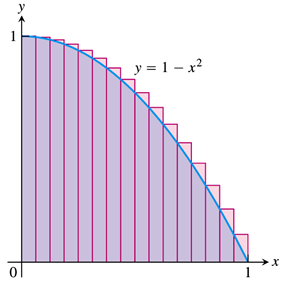 We Need MORE…Oh Never Mind, You Get the Idea
Using computers, we can generate approximations that involve as many rectangles as we would like.
Below is a table that lists approximations to the area of the region under consideration, using lower sums, midpoints, and upper sums, with various numbers of rectangles.
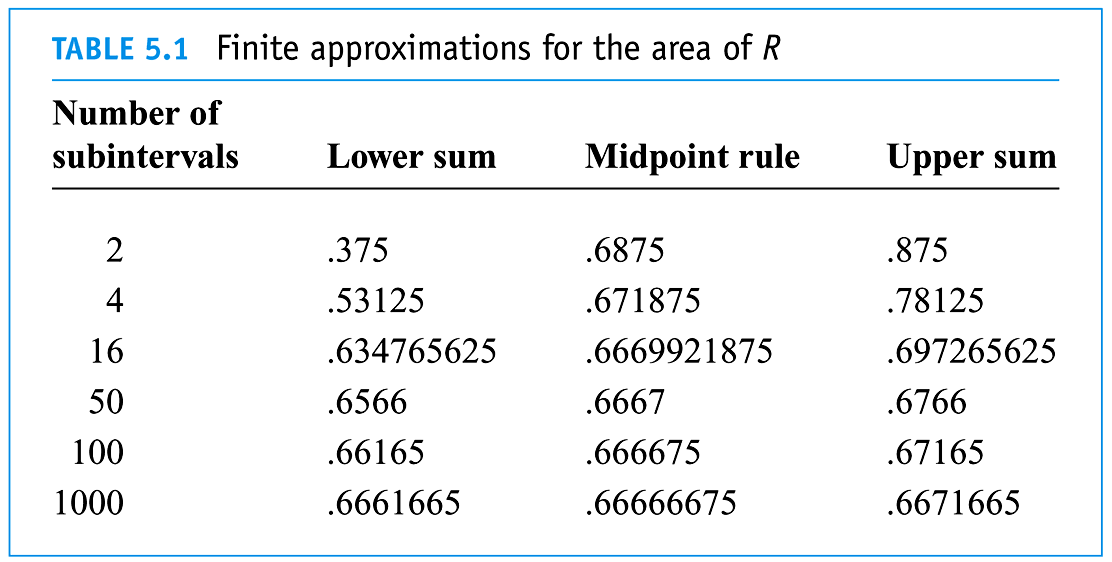 Convergence of Finite Approximations
Considering the values in the table on the preceding slide, it appears that all three approximations (lower sums, midpoints, and upper sums) are getting closer and closer (converging) to some fixed number.
Over the next couple of sections, we will investigate the algebra necessary to determine the limit of these approximations as more and more rectangles are used.
In effect, we will use the calculus notion of a limit to find the approximation when we use “infinitely many” rectangles.
We will see that, in the limit, it doesn’t matter if we use lower sums, upper sums, or midpoints, and we will define the area under the curve to be this limit of the finite approximations.
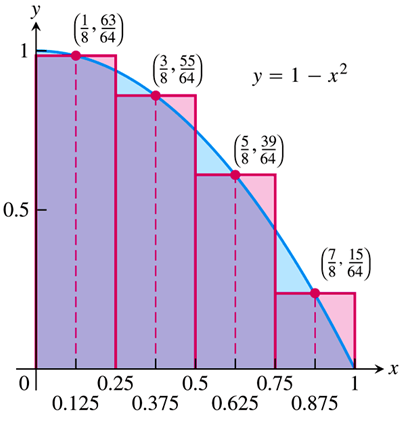 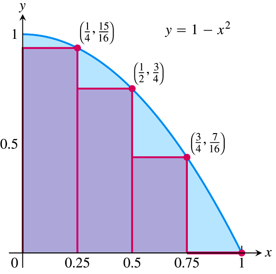 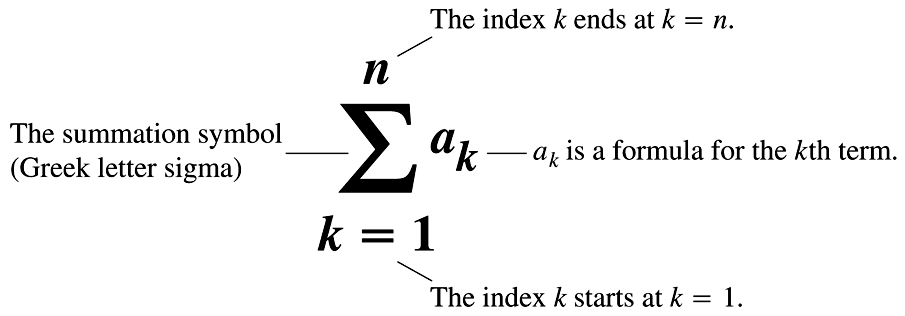 EXAMPLE  Interpret and evaluate the following sums.
Finite Sums
We now turn our attention to techniques for evaluating such sums, typically involving many more terms.








The sum/difference rules are nothing more than rearrangements of terms.
The constant multiple rule is a glorified GCF.
And the constant value rule is simply the definition of multiplication.
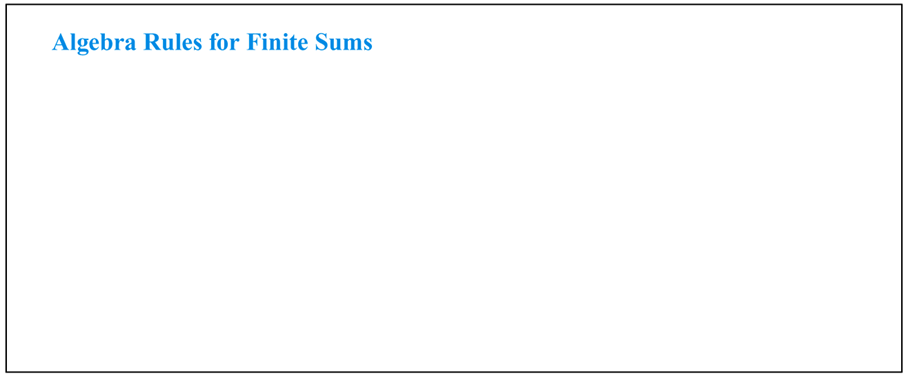 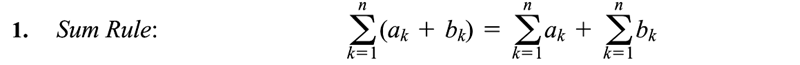 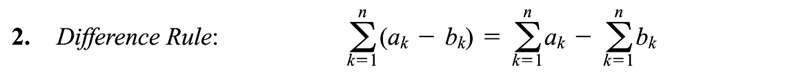 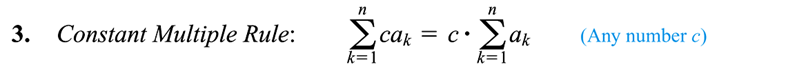 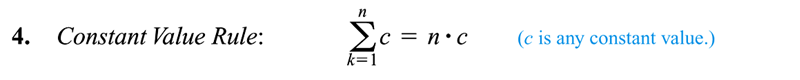 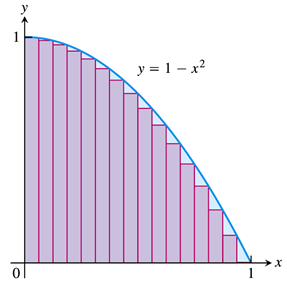 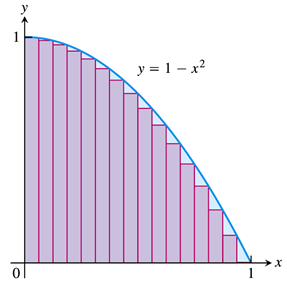 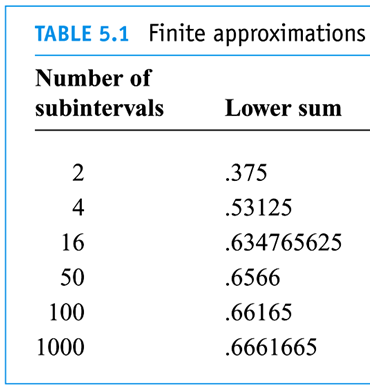 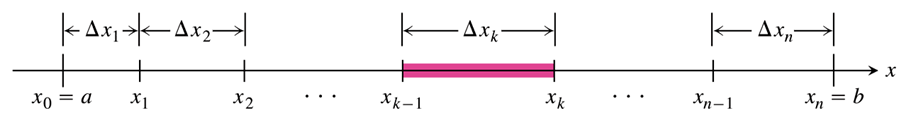